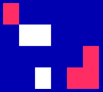 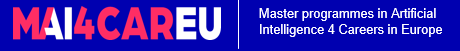 Για μια ΤΝ με επιστημονικό προσανατολισμό
&
όχι υπηρέτη της επιχείρησης
Cristiano Castelfranchi

Institute for Cognitive Sciences and Technologies – Roma
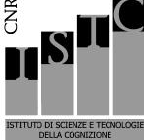 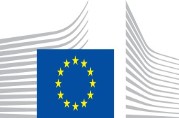 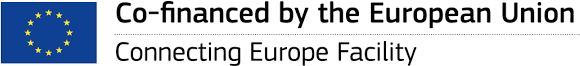 This Master is run under the context of Action No 2020-EU-IA-0087, co-financed by the EU CEF Telecom under GA nr. INEA/CEF/ICT/A2020/2267423
Ζούμε (θα ζούμε) σε έναν ΕΠΑΥΞΗΜΕΝΟ και ΑΝΑΜΕΙΚΤΟ κόσμο/"πραγματικότητα”
Όχι απλά“Onlife” στο ΔΙΑΔΙΚΤΥΟ(Floridi); ΄ζούμε “ενωμένοι”,
αλλά σε έναν νέο υλικό κόσμο/πραγματικότητα.

Θα δρούμε στο Εικονικό για να αλλάξουμε το Πραγματικό- και το αντίστροφο.
Είμαστε "παρόντες" εκεί που "δεν είμαστε”;
Βλέπουμε και δρούμε εκεί που "δεν είμαστε”.
Και "κάποιος", ο οποίος δεν είναι "εδώ”,
θα ενεργεί στην πραγματικότητα εδώ και θα είναι "παρών".
Ζούμε (θα ζούμε) σε μια ΥΒΡΙΔΙΚΗ κοινωνία,

ένα μείγμα ανθρώπινης και τεχνητής νοημοσύνης, όχι μόνο από ρομπότ, αλλά και από ευφυείς πράκτορες λογισμικού ή φορείς στο έξυπνο περιβάλλον μας (σπίτι, γραφείο, αυτοκίνητα,...)
και τις γνωστικές μας προσθέσεις.
Η ΤΝ δεν δημιουργεί απλώς μια νέα τεχνολογία, αλλά ένα νέο κοινωνικο-γνωστικό-τεχνικό σύστημα, έναν νέο κόσμο και μια νέα μορφή κοινωνίας, είναι μια ανθρωπολογική επανάσταση.
Είστε κοινωνικοί μηχανολόγοι. Έχετε επίγνωση;
Είστε κοινωνικοί μηχανολόγοι. Έχετε επίγνωση;
Θα επικεντρωθώ σε

σημασία της Επιστημονικής πλευράς της Τεχνητής Νοημοσύνης,

ορισμένα προβλήματα και κινδύνους της ψηφιακής επανάστασης και της "μικτής" (εικονικής και φυσικής) πραγματικότητας και της "υβριδικής" κοινωνίας (φυσικές και τεχνητές νοημοσύνες) στην οποία θα ζούμε.
A
Για μια ΤΝ με επιστημονικό προσανατολισμό
Η ικανοποίηση της έρευνας ( και στην ΤΝ) θα πρέπει πρωτίστως να είναι η γνώση, η ανακάλυψη, οι ιδέες και όχι μόνο η εφαρμογή και η τεχνολογία.
Η τεχνητή νοημοσύνη έχει μια πολύ ισχυρή "τεχνολογική ταυτότητα" παρά μια ΕΠΙΣΤΗΜΟΝΙΚΗ ταυτότητα.
Η τεχνητή νοημοσύνη παρέχει εννοιολογικά και γνωστικά (επίσημα) μέσα για τη μοντελοποίηση και συνεπώς την ΚΑΤΑΝΟΗΣΗ του μυαλού, της νοημοσύνης, της δράσης και της αλληλεπίδρασης, των συναισθημάτων, της οργάνωσης, ...της γνώσης.
Η Τεχνητή Νοημοσύνη θα πρέπει να είναι υπερήφανη για την καθοριστική συμβολή της στην επιστημονική επανάσταση του XX και του XXI αιώνα λόγω της επίδρασης της επιστήμης της Τεχνητής Νοημοσύνης στις συμπεριφορικές και κοινωνικές επιστήμες (Herbert Simon)
Στην επιστήμη
τα οικονομικά, κοινωνικά, τεχνικά αποτελέσματα θα πρέπει να έχουν κυρίως « παράπλευρες/ακούσιες" επιπτώσεις.
Προφανώς θα πρέπει να υπάρχει μια έρευνα προσανατολισμένη στην επίλυση προβλημάτων, αλλά και σε αυτή την "εφαρμοσμένη" έρευνα η προτεραιότητα είναι η Κ, η κατανόηση, η εξήγηση, η μοντελοποίηση..
Η τεχνητή νοημοσύνη μοιάζει μερικές φορές λίγο διεστραμμένη στην πλήρη εξυπηρέτηση των επιχειρήσεων, ως προς την παροχή νέων προϊόντων στην αγορά:
(Google, Amazon, κ.λπ. κ.λπ. κ.λπ. κ.λπ.)
Τα επιστημονικά πλεονεκτήματα τηςτης ΤΕΧΝΗΤΗΣ, ΣΥΝΘΕΤΙΚΗΣ ΠΡΟΣΕΓΓΙΣΗΣ
Νοητικά και Κοινωνικά
Είναι η ΚΑΤΑΝΟΗΣΗ  μέσω της ΜΟΝΤΕΛΟΠΟΙΗΣΗΣ  και της ΠΡΟΣΟΜΟΙΩΣΗΣ
Η ομάδα ISTC-CNR το εκμεταλλεύτηκε αυτό σε διάφορα πλαίσια. Στη γλώσσα, στην αυτονομία, συνεργασία, την κοινωνικότητα, την εμπιστοσύνη, τα συναισθήματα, τους κανόνες, την εξουσία κ.λπ..

==============
Επιστημονικά Μοντέλα ΤΝ:
1) για τη μοντελοποίηση/επεξήγηση της ανθρώπινης και φυσικής νοημοσύνης;
(Grosz on Conversation & shared plans, Ferrari’s cit. Winograd)
2) για τη προσομοίωσή τους;
3) για την δημιουργία νέας νοημοσύνης
και την θεωρία της 	(“Γενική Νοημοσύνη”)
Οι φιλόσοφοι συχνά ισχυρίζονται ότι αυτό που κάνουν οι επιστήμονες της τεχνητής νοημοσύνης και των γνωστικών επιστημών είναι να"ανθρωπομορφοποιούν" τις μηχανές
(που δεν μπορούν επί της ουσίας να έχουν
"μυαλό", "νοημοσύνη", "προθέσεις", κ.λπ. αλλά απλώς τα "προσομοιώνουν")

Για τη συζήτηση αυτή βλ. π.χ. Floridi και Sanders
Είναι ακριβώς το αντίστροφο: αυτό που κάνουμε είναι
"απο-ανθρωπομορφοποιούμε" τέτοιες έννοιες,

καθιστώντας τις πλέον μη "ανθρωποκεντρικές", αλλά πιο γενικευμένες και αφηρημένες, και πιο σαφείς, τυποποιημένες και "λειτουργικές". Δεν είναι πλέον "λέξεις" κοινής λογικής.
Η αποστολή της ΤΝ δεν είναι απλώς να αγοράζει έννοιες και θεωρίες από τις ανθρώπινες και κοινωνικές επιστήμες ή τη φιλοσοφία για "εφαρμογή" τους.

Η τεχνητή νοημοσύνη ανταποδίδει μια καθοριστική συνεισφορά, όχι μόνο "τεχνολογική", αλλάζοντας αυτές τις έννοιες, τα μοντέλα και τις θεωρίες.
Όχι μόνο το περιβάλλον και η κοινωνία μας θα είναι υβριδικά και εμπλουτισμένα, αλλά και ο εγκέφαλος και το μυαλό μας θα εμπλουτιστούν, με νέα γνωστική δύναμη και νέες λειτουργίες.
Οι γνωστικές μας ικανότητες δεν θα βελτιωθούν απλώς,
αλλά θα αλλάξουν.

Δεν είναι μόνο θέμα "μνημονικής λειτουργίας", εξωτερικευμένης μνήμης, δεδομένων πρόσβασης και επεξεργασίας, της "ανάγνωσης", της " εκμάθησης μέσω πρακτικής άσκησης”.

Θα υπάρξει μια σοβαρή εξέλιξη της "κοινωνικής μας αντίληψης" στην υβριδική κοινωνία.
Ειδικότερα, το WEB (“Minds on Line”) και η εικονική πραγματικότητα θα δώσουν τη δυνατότητα σε:
>> “συλλογική νοημοσύνη και επίλυση προβλημάτων”,
>> “συλλογική λογική”,
>> “κεφάλαιο γνώσης και ανταλλαγή γνώσεων”,
>> “δημιουργικότητα”, και

μια νέα " ενσωμάτωση των γνωστικών μας αναπαραστάσεων”

η αντίληψή μας για το χώρο, το χρόνο, τη νοημοσύνη,... θα αλλάξει

μια εξαιρετικά " εξωτερικευμένη/κατανεμημένη αντίληψη και νόηση”
(P.Smart, R. Clowes, R. Heersmink: “Minds on Line”, 2017)
Μία από τις κύριες λειτουργίες του εγκεφάλου είναι η ενσωμάτωση και η ενίσχυση της αντιλαμβανόμενης πραγματικότητας:
Με τις δυνατότητες, ..
Με το παρελθόν, το μέλλον (προσδοκία, προβλέψεις, στόχοι,….)
B
Η επανάσταση της  	ΤΝ: ποιον θα  ενδυναμώσει;
ΤΕΧΝΗΤΗ ΚΟΙΝΩΝΙΚΟΤΗΤΑ;
Εμείς – η κοινότητα ΤΝ & ΣΠΠ – είμαστε υπεύθυνοι για την καθιέρωση “Πρακτόρων” ως
“αυτόνομοι" (ενεργητικοί, με πρωτοβουλία, με δική τους εκμάθηση, συλλογισμό, εξέλιξη, .. ) και "κοινωνικοί”,
συνεργαζόμενοι με τον άνθρωπο ακολουθώντας αληθινά
" πρότυπα " (αλλά και - σε περίπτωση - παραβιάζοντάς τα),
και υιοθετώντας κριτικά τους στόχους μας (όχι μόνο
"εκτελώντας"), με υπερβολική βοήθεια, κριτική βοήθεια, ……
Και αυτή ήταν μια σωστή και αναπόφευκτη λύση, για μια πραγματική "Νοημοσύνη" που αλληλοεπιδρά μαζί μας και είναι αξιοποιήσιμη από τους ανθρώπους.
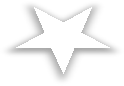 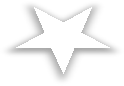 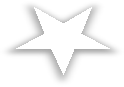 Εμείς (ISTC group) δεν έχουμε μετανιώσει καθόλου, για την συμβολή στην
ΤΕΧΝΗΤΗ κοινωνικότητααντιθέτως…
Αυτό υποχρεώνει τους επιστήμονες να συνειδητοποιήσουν την πιθανή οικειοποίηση των δημιουργιών τους, των πιθανών απαράδεκτων χρήσεων αυτών των μέσων.

Μας διαφεύγει ο έλεγχος;
Όχι των αυτόνομων πρακτόρων μας, των ρομπότ κ.λπ.
αλλά για τις πιθανές χρήσεις τους;
Είμαστε έτοιμοι για την ΑΝΘΡΩΠΟΛΟΓΙΚΗ ΕΠΑΝΑΣΤΑΣΗ  που βασίζεται στις τεχνολογίες Intell και την τεχνητή μικτή κοινωνία;
Που επίσης είναι
μια οικονομική, κοινωνική και πολιτική επανάσταση.
Υπάρχουν ΚΙΝΔΥΝΟΙ στη συμβίωση με τεχνητά ευφυείς παράγοντες και ρομπότ;
Θα αντικατασταθούμε (πρακτικά ή γνωστικά) ή θα υποστηριχθούμε και θα καθοδηγηθούμε από αυτούς;


Υπάρχουν ΚΙΝΔΥΝΟΙ στην ΕΝΙΣΧΥΣΗ της νοημοσύνης μας
και την αλλαγή της ΣΥΝΕΙΔΗΤΙΚΗΣ ΔΙΑΔΙΚΑΣΙΑΣ;
Για τα μέσα μαζικής ενημέρωσης, τα κύρια ΠΡΟΒΛΗΜΑΤΑ είναι:

Ιδιωτικότητα
Ασφάλεια (στο διαδίκτυο, ... στην πρόσβαση...)
Ψευδείς ειδήσεις, παραπληροφόρηση
Επιθέσεις από χάκερς
Ανθρωπομορφισμός
Πόλεμος και τεχνητοί στρατιώτες/όπλα
Ηθική μέσα σε τεχνητά δημιουργήματα και αλγορίθμους
Για τα μέσα μαζικής ενημέρωσης, τα κύρια ΠΡΟΒΛΗΜΑΤΑ είναι:
Πόλεμος και τεχνητοί στρατιώτες/όπλα
Ο Subra Suresh, πρόεδρος του Carnegie Mellon, δήλωσε ότι η εισαγωγή ηθικών συζητήσεων στην τεχνητή νοημοσύνη είναι απαραίτητη καθώς η τεχνολογία εξελίσσεται. Ενώ η ιδέα των ρομπότ "Εξολοθρευτών" εξακολουθεί να φαίνεται τραβηγμένη, o στρατός των ΗΠΑ μελετά αυτόνομα όπλα που θα μπορούσαν να παίρνουν από μόνα τους αποφάσεις εξόντωσης...—

Επιτέλους λύθηκε το πρόβλημα του καημένου στρατηγού:
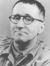 Bertolt Brecht (1898-1956)

“"Στρατηγέ, το τανκ σας είναι ένα ισχυρό όχημα
Συντρίβει δάση και συνθλίβει εκατοντάδες άνδρες.
Αλλά έχει ένα ελάττωμα:
Χρειάζεται οδηγό.

Στρατηγέ, το βομβαρδιστικό σας είναι πανίσχυρο.
Πετάει γρηγορότερα από μια καταιγίδα και μεταφέρει περισσότερα.
Αλλά έχει ένα ελάττωμα:
Χρειάζεται μηχανικό.

Στρατηγέ, ο άνθρωπος είναι πολύ χρήσιμος.
Μπορεί να πετάξει και να σκοτώσει.
Αλλά έχει ένα ελάττωμα:
Μπορεί να σκεφτεί.”

Επιτέλους οι στρατηγοί δεν χρειάζονται πλέον έναν (ανθρώπινο) οδηγό ή μηχανικό!!
Ο οδηγός ΤΝ μπορεί να σκέφτεται, ναι, αλλά εμείς/οι στρατηγοί μπορούμε να αποφασίσουμε και να ελέγξουμε ΠΩΣ θα σκέφτεται!
“Δημιουργία ηθικών παραγόντων” :
Dagstuhl Seminar etc.
“Η ενσωμάτωση ηθικών κανόνων και αξιών στα ρομπότ και τα αυτόνομα συστήματα αποτελεί μια ολοένα και πιο επείγουσα πρόκληση, δεδομένης της ραγδαίας εξέλιξης, για παράδειγμα, των αυτοκινήτων χωρίς οδηγό, των μη επανδρωμένων αεροσκαφών (drones) και των ρομπότ βοηθών φροντίδας.”

εφαρμογή ηθικής σκέψης και συμπεριφοράς σε αυτόνομα συστήματα
ΟΧΙ απλώς επιτήρηση, αλλά ΕΣΩΤΕΡΙΚΕΣ αξίες και έλεγχος
Τα ΠΡΟΒΛΗΜΑΤΑ των μέσων μαζικής ενημέρωσης είναι κυρίως:
Ιδιωτικότητα
Ασφάλεια (στο διαδίκτυο, ... στην πρόσβαση...)
Ψευδείς ειδήσεις, παραπληροφόρηση
Οι επιθέσεις των χάκερς
 Ανθρωπομορφισμός
Πόλεμος και τεχνητοί στρατιώτες/όπλα
Ηθική μέσα σε τεχνητά δημιουργήματα και αλγορίθμους

Για μένα όχι λιγότερο σοβαρά προβλήματα......

Αφήνοντας στην άκρη το μέλλον της ΕΡΓΑΣΙΑΣ στην οικονομία 4.0!
B1
Είναι η έρευνα ευφυούς τεχνολογίας μας
ΚΑΘΑΡΑ ΕΠΙΧΕΙΡΗΜΑΤΙΚΑ ΠΡΟΣΑΝΑΤΟΛΙΣΜΕΝΗ
μόνο και μόνο επειδή χρειάζεται χρηματοδότηση;
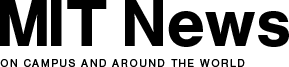 Συνάντηση των διανοουμένων για τη μηχανική νοημοσύνη
Ηγέτες της βιομηχανίας, επιστήμονες και φοιτητές πληροφορικής, καθώς και επενδυτές επιχειρηματικών κεφαλαίων συγκεντρώνονται για να συζητήσουν
πώς οι έξυπνοι υπολογιστές αναδιαμορφώνουν τον κόσμο μας.
Μόλις μια μηχανή εκπαιδευτεί, μπορεί να βοηθήσει τους ειδικούς στη λήψη καλύτερων αποφάσεων
…	οι έξυπνες μηχανές μπορούν να μας βοηθήσουν να αξιολογήσουμε τις (κοινωνικές) πολιτικές. κ.λ.π…

Είναι ΜΟΝΟ ΑΥΤΑ ΤΑ ΣΩΣΤΑ ΑΝΤΙΚΕΙΜΕΝΑ/ΜΕΣΑ ΓΙΑ ΝΑ ΣΥΜΜΕΤΕΧΟΥΝ;
για συζήτηση σχετικά με τις ηθικές, πολιτικές και κοινωνικές συνέπειες της μηχανικής νοημοσύνης και της υβριδικής κοινωνίας;
Τι γίνεται με άλλους φορείς που θα πρέπει να συμμετέχουν, όπως: ηθικοί και πολιτικοί φιλόσοφοι, κοινωνικοί επιστήμονες, συνδικάτα, κοινωνικά κινήματα (όπως το γυναικείο κίνημα, όπως το "occupy Wall Street",...), πολιτικοί, φτωχές χώρες, κ.λπ.
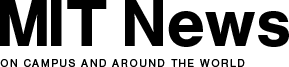 Συνάντηση των διανοουμένων για τη μηχανική νοημοσύνη
Ηγέτες της βιομηχανίας, επιστήμονες και φοιτητές πληροφορικής, καθώς και επενδυτές επιχειρηματικών κεφαλαίων συγκεντρώνονται για να συζητήσουν
πώς οι έξυπνοι υπολογιστές αναδιαμορφώνουν τον κόσμο μας.
Γιατί συμμαχία μόνο μεταξύ ακαδημαϊκών, επιστημόνων, καπιταλιστών και επιχειρηματιών;

Είναι τόσο προφανές και αδιαμφισβήτητο στη σημερινή κουλτούρα ώστε να γίνει ΑΦΑΝΕΣ;?
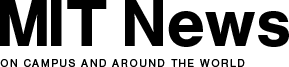 Συνάντηση των διανοουμένων για τη μηχανική νοημοσύνη

Ηγέτες της βιομηχανίας, επιστήμονες και φοιτητές πληροφορικής, καθώς και επενδυτές επιχειρηματικών κεφαλαίων συγκεντρώνονται για να συζητήσουν
πώς οι έξυπνοι υπολογιστές αναδιαμορφώνουν τον κόσμο μας.
Μόλις μια μηχανή εκπαιδευτεί, μπορεί να βοηθήσει τους ειδικούς στη λήψη καλύτερων αποφάσεων
…	οι έξυπνες μηχανές μπορούν να μας βοηθήσουν να αξιολογήσουμε τις (κοινωνικές) πολιτικές. κ.λ.π…
"Καλύτερα" για ποιον;
Δεν πρόκειται για "τεχνικό" πρόβλημα”, αλλά για πολιτικό πρόβλημα. "Καλύτερα" για τους φτωχούς και ανίσχυρους ανθρώπους/χώρες ή για τις κυρίαρχες τάξεις, τα λόμπι, τις εξουσίες, τις χώρες;
“Καλύτερα” για ποιόν;
Δεν είναι “τεχνικό” πρόβλημα, αλλά πολιτικό πρόβλημα.
Θέλουμε μια“ωφέλιμη” ΤΝ, αλλά... για ποιον;
Μην υποθέτετε ότι αν κάτι είναι ωφέλιμο είναι ωφέλιμο για όλους.
Στην κοινωνία υπάρχουν σοβαρές αντιθέσεις συμφερόντων και στόχων. Έτσι, αν κάτι που είναι ωφέλιμο για τον Χ (δηλαδή ευνοεί τους στόχους ή τα συμφέροντά του) είναι βλαβερό για τον Υ.
Εάν η ΤΝ υποτάσσεται και είναι επωφελής για το επιχειρηματικό κέρδος και τα επιχειρηματικά συμφέροντα ΔΕΝ είναι απαραίτητα επωφελής για τους εργαζόμενους.
Αν είναι επωφελής για τις κυρίαρχες χώρες δεν είναι απαραίτητα επωφελής για τις φτωχές και αποικιοκρατούμενες χώρες.

>>  Για να είναι ωφέλιμη η ΑΙ θα πρέπει πρώτα να επιλέξει με ποια πλευρά θα είναι..
Η ΤΝ μπορεί να είναι ΠΟΛΥ ωφέλιμη
για την Δημοκρατία,
για καλή αγορά, με μειωμένη εξαπάτηση και χειραγώγηση
για τον κοινωνικό σχεδιασμό και τη λήψη αποφάσεων, καθώς και για έργα πολιτικής φαντασίας
ή για τη διαφάνεια και τον έλεγχο, τη συμμετοχή

“ΤΝ για την  ΕΛΕΥΘΕΡΙΑ” (JICAI-ECAI ‘18) των ΑΝΘΡΩΠΩΝ!
Νέο Ερευνητικό Κέντρο για τη μελέτη της Ηθικής της Τεχνητής Νοημοσύνης
By JOHN MARKOFF NYTimes - NOV. 1, 2016
Το Πανεπιστήμιο Carnegie Mellon σχεδιάζει να ανακοινώσει την Τετάρτη ότι θα δημιουργήσει ένα ερευνητικό κέντρο που θα επικεντρώνεται στην ηθική της τεχνητής νοημοσύνης. Το κέντρο ηθικής, το οποίο ονομάζεται K&L Gates Endowment for Ethics and Computational Technologies, ιδρύεται σε μια περίοδο αυξανόμενης διεθνούς ανησυχίας για τον αντίκτυπο των τεχνολογιών ΤΝ.
Αυτό έχει ήδη οδηγήσει σε μια σειρά από ακαδημαϊκές, κυβερνητικές και ιδιωτικές προσπάθειες για τη διερεύνηση μιας τεχνολογίας που μέχρι πρόσφατα αποτελούσε σε μεγάλο βαθμό υλικό επιστημονικής φαντασίας.
Ο Peter J. Kalis, πρόεδρος του δικηγορικού γραφείου, δήλωσε ότι ο ενδεχόμενος αντίκτυπος της τεχνολογίας ΤΝ στην οικονομία και τον πολιτισμό καθιστά απαραίτητο να λάβουμε ως κοινωνία μελετημένες και ηθικές αποφάσεις σχετικά με τον τρόπο χρήσης του λογισμικού και των μηχανών.
“ΩΣ ΚΟΙΝΩΝΙΑ”;
“μια σειρά από ακαδημαϊκές, κυβερνητικές και ιδιωτικές προσπάθειες”
Γιατί μια συμμαχία μόνο μεταξύ ακαδημαϊκών, επιστημόνων, καπιταλιστών και επιχειρηματιών, (και πολεμικών δυνάμεων);
Είναι αυτό τόσο προφανές και αναμφισβήτητο στη σημερινή κουλτούρα;?
Η έρευνά μας στον τομέα της Ευφυούς Τεχνολογίας έχει ΜΟΝΟ ΕΠΙΧΕΙΡΗΜΑΤΙΚΟ ΠΡΟΣΑΝΑΤΟΛΙΣΜΟ μόνο και μόνο επειδή απαιτεί χρηματοδότηση;
B2
Κρυμμένα ενδιαφέροντα 
&
Τεχνολογία ΕΥΑΙΣΘΗΤΟΠΟΙΗΣΗΣ
Η ασφάλεια, η ιδιωτικότητα, ο πόλεμος, η ηθική, ... είναι σίγουρα πολύ σημαντικά θέματα, τα οποία πρέπει να εξετάσουμε,
ΑΛΛΑ όχι τα πιο σημαντικά ή τα μόνα σχετικά από ηθική και πολιτική άποψη.
>> Τα κρυφά συμφέροντα, η χειραγώγησή μας (χρήστες και προγραμματιστές), η εκμετάλλευση, το ξεπούλημα της δημοκρατίας κ.λπ. δεν είναι λιγότερο σημαντικά.
Οι επιστήμονες πρέπει να έχουν συνείδηση
όχι απλώς χειραγωγούμενοι, ανυποψίαστοι, αν και ευγενικοί υπηρέτες αυτών των δυνάμεων και συμφερόντων.
>> Η δημοκρατία δεν είναι ένα τυπικό και παραπληροφορημένο τελετουργικό ψηφοφορίας.

Πρέπει να ενισχύσουμε την πραγματική "νοημοσύνη" (κατανόηση) και την ΕΝΔΥΝΑΜΩΣΗ  των ανθρώπων στην εξέλιξη των υβριδικών κοινωνιών.
Όχι μόνο βελτιωμένη και συλλογική ΝΟΗΜΟΣΥΝΗ αλλά
βελτιωμένη και συλλογική ΕΥΑΙΣΘΗΤΟΠΟΙΗΣΗ
η οποία είναι μια σημαντική μορφή "νοημοσύνης”,

Κατανόηση του τι κάνουμε και 
ΓΙΑΤΙ το κάνουμε - ποιος μας "σπρώχνει"
ΒΟΗΘΕΙΑ στη ΛΗΨΗ ΟΡΘΟΛΟΓΙΚΩΝ ΑΠΟΦΑΣΕΩΝ, (αποκαλύπτοντας και διορθώνοντας τις λογικές και συναισθηματικές μας προκαταλήψεις) είναι εντάξει, αλλά....

το πραγματικό πρόβλημα δεν είναι ότι η απόφαση "μας" πρέπει να είναι πλήρως αποτελεσματική και ορθολογική (όχι παραπληροφορημένη ή προκατειλημμένη), αλλά:
προς όφελος ποιου;
Με ΣΥΝΕΙΔΗΣΗ των "συμφερόντων" που εξυπηρετούμε
Οι ευφυείς πράκτορες και οι αλγόριθμοι πρέπει να μας βοηθήσουν να κατανοήσουμε όχι μόνο τους στόχους μας και τον τρόπο με τον οποίο μπορούμε να αποφασίζουμε ΛΟΓΙΚΑ (όχι παραπληροφορημένα ή προκατειλημμένα), αλλά και να κατανοήσουμε προς όφελος ποιου;
Οι "τελικές αποφάσεις"/"στόχοι" μας,
που υπερβαίνουν κατά πολύ τους νοητικούς μας στόχους.
Επίσης, οι στόχοι των πρακτόρων και των ρομπότ μας
Είναι σαφείς, με διαφάνεια, τουλάχιστον για εμάς;


Τα (Ro)Bots & οι Πράκτορες θα πρέπει να είναι κατανοητά και
αξιόπιστα: πρέπει να είναι σε θέση να μας ΕΞΗΓΟΥΝ:
- ΓΙΑΤΙ κάνουν/έκαναν αυτό που κάνουν/έκαναν;
- Οι ΛΟΓΟΙ και τα ΚΙΝΗΤΡΑ των ενεργειών, των αποφάσεων ή των προτάσεών τους.
ΔΕΝ μας δείχνουν τον "αλγόριθμό" τους!

Αυτό απαιτεί ένα ΓΝΩΣΤΙΚΟ ΜΟΝΤΕΛΟ των "λόγων" και των "κινήτρων" για την πεποίθηση, καθώς και για την επεξεργασία των στόχων και τη λήψη αποφάσεων. ("ΤΝ για την ΕΠΙΣΤΗΜΗ")
Επιπλέον: οι στόχοι των πρακτόρων και των ρομπότ μας χρησιμεύουν σε ΛΕΙΤΟΥΡΓΙΕΣ: εξωτερικοί, όχι επιλεγμένοι και εκπροσωπούμενοι ΣΤΟΧΟΙ.
Μήπως ευνοούν κάποιο ενδιαφέρον;
Υπάρχει διαφάνεια για εμάς;

Σε ποιες ΑΞΙΕΣ ανταποκρίνονται;
Ίσως δεν μοιράστηκαν από εμάς, αλλά τουλάχιστον σαφείς! Ή ασαφής;
Η ΘΕΩΡΙΑ ΤΩΝ "ΕΝΔΙΑΦΕΡΟΝΤΩΝ"
Τι είναι καλύτερο για μένα και τους στόχους μου, αλλά…
… δεν τους καταλαβαίνω ούτε τους επιδιώκω συνειδητά.

Θεωρία διδακτικού ρόλου:
Ο Χ φροντίζει για τα "συμφέροντά" μου, για το καλό μου, ακόμη και όταν έρχεται σε αντιπαράθεση μαζί μου, με τους τρέχοντες στόχους μου- ο Χ με βοηθά ή με πιέζει ή με υποχρεώνει!
Σε πολλές περιπτώσεις οι πράκτορες θα:
-	αποφασίσουν για εμάς	(έχουν ή όχι ανατεθεί από εμάς),
ή
-	μας δίνουν συστάσεις ή απλά μια μικρή ώθηση (η πασίγνωστη φιλελεύθερη "ώθηση") όπως στο μάρκετινγκ,

Αλλά... σε έναν ΔΙΔΑΚΤΙΚΟ ΡΟΛΟ ?
Επιπλέον :
Ποιος κρίνει τι είναι καλύτερο για μένα ή για εμάς;
Είναι αυτό πραγματικά "προς το συμφέρον μας" ή πρωτίστως προς το ΣΥΜΦΕΡΟΝ των κυρίαρχων οικονομικών και πληροφοριακών δυνάμεων;
Ή (σε πολλές χώρες) του πολιτικού καθεστώτος;
Αυτό ισχύει και για πιο σαφείς συσκευές επιρροής όπως
>> ΣΥΣΤΗΜΑΤΑ RECCOMENDER
που θα μας γνωρίζουν καλύτερα από εμάς.
Θα μας δίνουν συστάσεις και προτάσεις "προς το συμφέρον μας", με μια ΔΙΔΑΚΤΙΚΗ διάθεση,
ή θα ακολουθήσουν τα κριτήρια της αγοράς
απλά μια πιο αποτελεσματική, εξατομικευμένη διαφήμιση;

Στο πλευρό του "χρήστη";!
Ή του "πωλητή" (των δεδομένων μας ή κάποιου αγαθού);
Θα αποφασίζουν "για εμάς",
αλλά... ΑΜΦΙΣΒΗΜΑ: "αντί" για εμάς ή επίσης "για το καλό μας";

Τα κοινωνικά ρομπότ και οι ευφυείς πράκτορες ΔΕΝ θα κυβερνούν προς το συμφέρον τους (επιστημονική φαντασία!)
προς το συμφέρον ποιου;
Ενδυναμώνοντας ποιον;
Και θα μπορέσουμε να το παρακολουθήσουμε και να το κατανοήσουμε αυτό;
Και να γίνει αυτό "διαφανές" για τους ανθρώπους;
Επιπλέον: "ΔΙΔΑΚΤΙΚΟ" δεν σημαίνει
"με προστατεύει”
μόνο φροντίζοντας για τα "ατομικά" "προσωπικά" μας συμφέροντα, αλλά και βοηθώντας μας να κατανοήσουμε και να φροντίσουμε:
κοινά συμφέροντα και πιθανά συλλογικά υποκείμενα και κοινότητες;
κρυφές συγκρούσεις συμφερόντων,
τα “κοινά”, των δημόσιων αγαθών και της σημασίας και του σεβασμού τους (περιβάλλον, ενέργεια, νερό, δημόσια υγεία, ...)
“ΕΠΑΥΞΗΜΕΝΗ ΝΟΗΜΟΣΥΝΗ”
επίσης σημαίνει
ΕΠΑΥΞΗΜΕΝΗ ΚΟΙΝΩΝΙΚΗ ΕΥΑΙΣΘΗΤΟΠΟΙΗΣΗ:
ΠΩΣ λειτουργεί το "Αόρατο Χέρι" (ο θεός του φιλελευθερισμού)
η οποία οργανώνει την αναδυόμενη και
"αυθόρμητη" κοινωνική "τάξη".
ΠΑΡΟΥΣΙΕΣ, Πράκτορες,	ρομπότ, …
Είναι και πάλι θέμα:
Για ποιες πολιτικές και ηθικές αξίες θα ενδιαφερθούν;
όχι ο "οδηγός του αυτοκινήτου" μας
αλλά οι "οδηγοί της κοινωνίας" !!
και ο καθοδηγητής της ζωής μας.
3
Ο αλγόριθμος "Mouth of Truth"
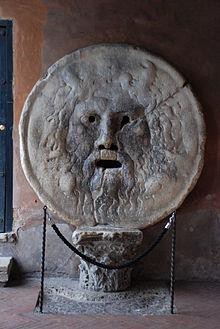 Είναι σαφές ότι αναπτύσσουμε αλγόριθμους για την εξακρίβωση της "αλήθειας" σε αυτό το χάος δεδομένων, ισχυρισμών, ψευδών ειδήσεων και πληροφοριών, τα οποία θα διαχέονται και θα είναι προσβάσιμα μέσω του Διαδικτύου.
Ένας αλγόριθμος για τη λήψη αποφάσεων σχετικά με έγκυρες πηγές, αξιόπιστες πληροφορίες, τι είναι "αληθινό" ανάμεσα σε τόσους πολλούς διαφορετικούς ισχυρισμούς και δεδομένα.

Δεν υπάρχει εναλλακτική λύση σε αυτό. Ωστόσο:
Σε ποια βάση ένας τέτοιος αλγόριθμος θα "εξακριβώσει τι είναι αλήθεια"; Μόνο με βάση αξιόπιστες και συναφείς πηγές; Του αριθμού και του κοινωνικού τους δικτύου; Με βάση την άμεση ή έμμεση πρόσβαση στο "γεγονός";
Επίσης με βάση τις "αξίες" και με βάση το μοίρασμα και την αποδοχή των αξιών της πηγής;
Ακόμη και για την "επίσημη" επιστήμη: αποτυπώνει ή λέει πάντα την αλήθεια;

Και θα υπάρξουν δογματικές αλήθειες και αδιαμφισβήτητες αρχές, όπως σε κάθε πολιτισμό;
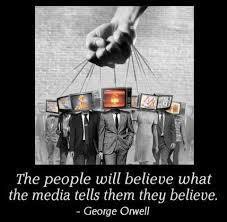 Και ποια κουλτούρα και ποιες αξίες θα υιοθετηθούν ως οι "σωστές";

Πώς θα μπορούμε να διακρίνουμε μια σύγκρουση αξιών ή συμφερόντων από μια απλή σύγκρουση μεταξύ περισσότερο ή λιγότερο αξιόπιστων δεδομένων, περισσότερο ή λιγότερο τεκμηριωμένων, άμεσων, ελεγχόμενων, αξιόπιστων, ...;
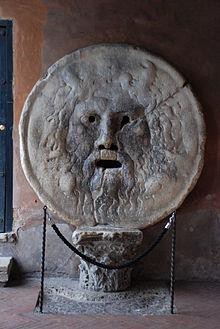 3
‘ΠΑΡΟΥΣΙΕΣ’
στην
ΜΙΚΤΗ ΠΡΑΓΜΑΤΙΚΟΤΗΤΑ και ΚΟΙΝΩΝΙΑ μας
Οι αυτόνομες και προληπτικές ευφυείς οντότητες θα γίνουν "παρουσίες" και "ρόλοι" στην υβριδική μας κοινωνία (ανθρώπινος και τεχνητός παράγοντας).
και μικτή και επαυξημένη πραγματικότητα ( συνδυασμός εικονικού και " πραγματικού ", " φυσικού " και αυτόματου/προσθετικού κόσμου).

Το πρόβλημα τώρα θα είναι::

είμαστε σε θέση να διαχειριστούμε αυτούς τους αυτόνομους και πολύ ενημερωμένους και ευφυείς πράκτορες;
Πρόκειται για:
A) Ποιους ρόλους θα διαδραματίσουν αυτές οι υλικές ή άυλες, ορατές και αόρατες "οντότητες" στη ζωή και το περιβάλλον μας;
(work with Ricci & Tummolini)
A) Ποιους ρόλους
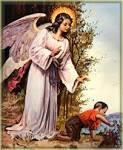 Θα είναι οι 
Φύλακες άγγελοι μας
με "κηδεμονικό" ρόλο;

Βοηθώντας, προστατεύοντας και ενδυναμώνοντάς μας
A) Ποιους ρόλους
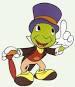 Ή - λιγότερο θρησκευτικά - ο Τζίμινι Γρύλος
(Ο Γρύλος που μιλάει)
με τις συστάσεις του;

Για παράδειγμα, δεν θα είμαστε ο παραλήπτης και διαχειριστής του δικού μας "ποσοτικοποιημένου εαυτού" “”.
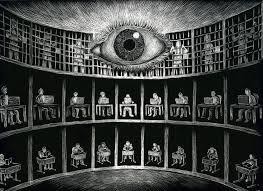 A) Ποιους ρόλους
Ή ο προϊστάμενος  μας στο ICT-Panopticon
στο οποίο ζούμε;
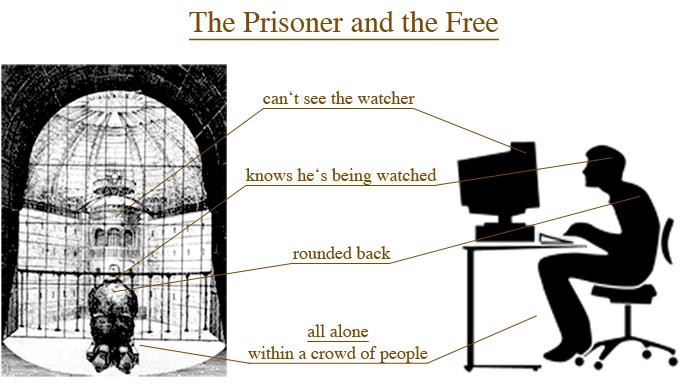 A) Ποιους ρόλους
ή το δελεαστικό Πνεύμα μας
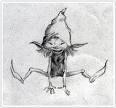 A) Ποιους ρόλους
ή ο διαβολικός μας πειρασμός:

προς όφελος κάποιας πολιτικής μάρκετινγκ ή κάποιου μονοπωλίου, ή ο διαχειριστής που επηρεάζει και χειραγωγεί για κρυφές πολιτικές ή οικονομικές δυνάμεις;
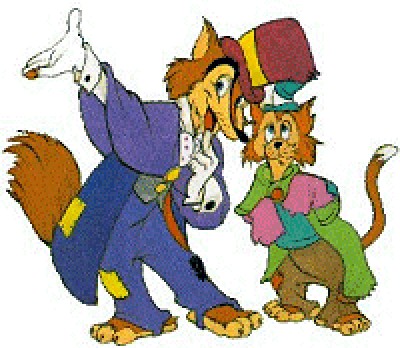 ΜΙΚΤΗ ΠΡΑΓΜΑΤΙΚΟΤΗΤΑ,
ΜΙΚΤΟ ΣΩΜΑ&ΝΟΥΣ
Θα τα "ενσωματώσουμε", θα τα αισθανθούμε ως μέρη "μας", τη "νοητική μας πρόθεση";
Θα ακούσουμε αυτή την ηθική ή λογική "φωνή" ως τη δική μας νοητική ή συνειδησιακή φωνή, το (διευρυμένο) Υπερεγώ μας..
ΜΙΚΤΗ ΠΡΑΓΜΑΤΙΚΟΤΗΤΑ,	ΜΙΚΤΟ ΣΩΜΑ&ΝΟΥΣ
Ή μήπως το Σούπερ Εγώ μας θα "εξωτερικευτεί"; Όχι “εγώ”.

Θα την ακούσουμε σαν τη φωνή της μητέρας μας, της δασκάλας μας;

Ή μήπως θα γίνουμε "ακροατές της φωνής";
ΜΙΚΤΗ ΠΡΑΓΜΑΤΙΚΟΤΗΤΑ,	ΜΙΚΤΟ ΣΩΜΑ&ΝΟΥΣ
Και οι δύο λύσεις θα είναι πιθανότατα εκεί:

Η “κοινωνική”:	Εξωτερικές φωνές και πράκτορες
Ο καλύτερος φίλος μας, οι σεξουαλικοί μας σύντροφοι

&

Η “αντανακλαστικά κοινωνική”: ένας ενισχυμένος εσωτερικευμένος αυτοσκοπός και συνείδηση
ΠΑΡΟΥΣΙΕΣ		Είναι και πάλι θέμα:
B)	Για ποιες πολιτικές και ηθικές αξίες θα ενδιαφερθούν;
όχι οι "οδηγοί αυτοκινήτων" μας αλλά οι "οδηγοί της κοινωνίας" !!! και ο καθοδηγητής της ζωής μας.
B3
ΤΕΧΝΟΛΟΓΙΕΣ ΑΣΥΜΦΩΝΙΑΣ
A) Υπάρχει μια πολύ ισχυρή ιδεολογία και ρητορική σχετικά με την κοινωνία ως συνεργασία, συνέργεια, κοινή πρόθεση, συλλογικά πλεονεκτήματα…..
πώς να επιτυγχάνονται βολικές συμφωνίες και ισορροπίες, κ.λπ.
Επιπλέον, το διαδίκτυο ευνοεί (όχι τυχαία) ένα αποκλίνον πολιτικό συναίσθημα : "εμείς" εναντίον "αυτών" (κυβερνήτες, πολιτική τάξη, συγκεντρωτικές εξουσίες).

Αυτή η αντίληψη του "εμείς" είναι εντελώς παραπλανητική: δεν υπάρχει κανένα "εμείς" με κοινές αξίες, στόχους και συμφέροντα, το οποίο πρέπει να ενωθεί ενάντια στην πολιτική εξουσία ως εκ τούτου (στην περίπτωση που είναι ενάντια στην πραγματική εξουσία (οικονομική εξουσία) που έχει σφετεριστεί την πολιτική εξουσία).
Ο πληθυσμός αποτελείται από διαφορετικές τάξεις, φύλα, γενιές, ... και πολιτισμούς με πολύ διαφορετικές και αντικρουόμενες αξίες και συμφέροντα,
αυτή είναι η πραγματική διαμάχη 
(όχι "εμείς" και "αυτοί"), 
και η πολιτική δραστηριότητα και οι δυνάμεις ήταν ακριβώς για να εκπροσωπούν και να προστατεύουν αυτά τα διαφορετικά κοινωνικά συμφέροντα και όχι μόνο το "κοινό" συμφέρον.
Κάποιες συγκρούσεις συμφερόντων ή αξιών μπορούν να επιλυθούν και να τύχουν συμβιβασμού σε ένα κοινό συμφέρον, αλλά ένα μεγάλο μέρος των πολιτικών/κυβερνητικών αποφάσεων δεν είναι για ένα κοινό όφελος. (εκτός από την κατάπαυση ενός εμφυλίου πολέμου), για μια δίκαιη κατανομή,
αποσκοπεί στην επικράτηση ή την προώθηση των συμφερόντων μιας συγκεκριμένης ομάδας (τάξη, λόμπι, φύλο, άποψη, ...) μειώνοντας τις δυνατότητες των άλλων..
Η ανάγκη για αντιπαραθέσεις
Διαμάχες: η προϋπόθεση της Δημοκρατίας
Οι αντιπαραθέσεις δεν είναι μόνο αντιπαραθέσεις θέσεων ή απόψεων,
ή οφείλονται σε διαφορετικές αντιλήψεις, πληροφορίες, συλλογισμούς.

Υπάρχουν συγκρούσεις "αντικειμενικών συμφερόντων”
το πρόβλημα είναι οι αντιπαραθέσεις μεταξύ συμφερόντων ομάδων ή τάξεων ή οι αντιπαραθέσεις μεταξύ "ιδιωτικών" συμφερόντων και κοινών συμφερόντων, των "κοινών" και των δημόσιων αγαθών.

Οι κοινωνικές αντιπαραθέσεις στην πραγματικότητα δεν έχουν μια "λεκτική/γνωστική" ή μια "τεχνική" λύση, που να βασίζεται απλώς σε δεδομένα και τεχνικές αρχές;
έχουν μια "πολιτική" λύση;
είναι θέμα "εξουσίας" και επικρατούντων συμφερόντων και συμβιβασμών (ισορροπίες, κατανομές/μερίδια).
Η ανάγκη για διαμάχες
Διαμάχες: η προϋπόθεση της Δημοκρατίας
Χωρίς διαμάχες δεν υπάρχει δημοκρατία
Democracy is not only a "response" to Cs and for moderating them; it would be
a way of encouraging, growing (and solving).
Conflicts are not only to be governed, reduced, reconciled: they should even be promoted and this is in fact the role/function of specific forces and organizations, like trade-unions, parties, group of interests, associations, movements, etc. Crucial stakeholders of democracy, but also definitely responsible of the typical social, cultural, economic "progress" of western countries in the last centuries and now of the rest of the world.

Of course conflicts might be dangerous conducing us to fighting, violence, war, ..
So it is true that societies and groups need "rules" for governing them, to avoid degeneration. Centralized state was one of these solutions: the state monopolizes violence; private or group violence is forbidden.
Ζήτω οι διαμάχες!
Διαμάχες
με τις διαφωνίες και τις συμφωνίες τους

είναι επομένως ο κινητήριος μοχλός και η αρχή της Δημοκρατίας και της πιθανής αποτελεσματικότητάς της στην αλλαγή της κοινωνίας υπέρ των υποταγμένων, των μειονεκτούντων τάξεων και ομάδων κ.λπ.

Ζήτω οι διαμάχες!
Δημοκρατία
Ο Μαρκ Τουέιν έχει απόλυτο δίκιο
"Αν η ψήφος έκανε τη διαφορά, δεν θα μας άφηναν να το πράττουμε".

Αλλά... το πρόβλημα είναι πολύ μεγαλύτερο- δεν είναι απλώς ένα κομπόδεμα, είναι ότι ψηφίζουμε με αυτοκαταστροφικό τρόπο και, γενικά, η συλλογική μας βλακεία.

Μήπως η πολιτική "παιδεία" και η εκπαίδευση στα "κοινά" & την ψηφιακή κοινωνία και τη συμμετοχική δημοκρατία θα ήταν αρκετή και θα έλυνε αυτό το "γνωστικό" και κοινωνικό πρόβλημα;?

Θα βοηθήσουν. Αλλά δεδομένης της άμεσης τοπικής αντίληψης των αντικρουόμενων συμφερόντων και του ανταγωνισμού και της εθελοτυφλίας για τα κοινά συμφέροντα μεταξύ διαφορετικών χωρών και φτωχών τάξεων και εθνοτικών ομάδων, και των συναισθημάτων υπαγωγής και ταυτότητας, του κομφορμισμού και της ψυχολογίας της in-group εναντίον της out-group, ... Έχω κάποιες αμφιβολίες..

Σε μερικούς αιώνες θα το δουν.
Να δώσουμε φωνή σε ανθρώπους που δεν ήταν ποτέ σε θέση να διαμαρτυρηθούν, και να εισακουστούν...

Οι διαμάχες αναδύονται και γίνονται αντιληπτές, οι διαφωνίες εκφράζονται, υπάρχει διαφάνεια ως προς τα συμφέροντα που κρύβονται και υπερισχύουν, …
θα πρέπει να είναι (στη δημοκρατία) ένα από τα κύρια καθήκοντα των ευφυών κοινωνικών τεχνολογιών.
“κριτική σκέψη”
Χρήση τεχνολογιών WEB για την οργάνωση
"κινημάτων" είναι αποδεκτή; αλλά όχι τόσο καλή χωρίς την προώθηση της κριτικής συνείδησης
Όχι απλά με:
Αντιμετώπιση της προκατάληψης επιβεβαίωσης
Αντιμετώπιση της τάσης μας για κοινωνικότητα και του“bubble effect” στο WEB
αλλά βοηθώντας μας να τις κρυφές δυνάμεις, αλλά και τις προκαταλήψεις μας.
Χρειαζόμαστε περιβάλλοντα και πράκτορες για να μάθουμε και να αναπτύξουμε μια στάση "κριτικής σκέψης", να διαχειριστούμε τις γνωστικές και κινητήριες προκαταλήψεις μας κ.λπ..
Για να μας υποστηρίξει στην επιχειρηματολογία και τη συζήτηση και στην κατανόηση των δύσκολων επιχειρημάτων των άλλων.
To resist to the prevalence of “audience” against “quality”, of self-marketing and indexes against originality and quality; etc.

….	.... για την προπαγάνδα, την Ακαδημία, τα πρότυπα φύλου, τον φανατισμό, τις δεισιδαιμονίες, τους αστικούς μύθους, ..., …

Έχουμε εντυπωσιακές δυνατότητες με τη νέα έξυπνη και αλληλεπιδρώσα τεχνολογία, τα μεγάλα δεδομένα κ.λπ..
Δεν θα πρέπει να χρησιμοποιούνται μόνο για την πώληση και την κυριαρχία..
Απομυθοποιώντας την ιδεολογία του NET
Η αλληλεπίδραση των ΝΕΤ γίνεται αντιληπτή ως μη ιεραρχική, χωρίς υπερδομή και διαμεσολάβηση, με ατομική διαχείριση, αυθόρμητη, άρα "ελεύθερη". Πραγματικά και άμεσα
“δημοκρατική”.
Μια νεοφιλελεύθερη άποψη και μια λανθασμένη αντίληψη.

Υπάρχουν νέες Δυνάμεις πέρα από το WEB και τη δραστηριότητα και τις πληροφορίες του,;
Εντυπωσιακά ολιγοπωλιακά οικονομικά συμφέροντα
Επιρροή, χειραγώγηση,,
Εκμετάλλευση δεδομένων, Εκμετάλλευση εργασιών
ΤΕΧΝΟΛΟΓΙΕΣ ΔΙΑΦΩΝΙΑΣ
γ) γ) αντι-χειραγώγηση
Οι ΤΠΕ και οι γνωστικές τεχνολογίες χρησιμοποιείται για την αναγνώριση του προφίλ και των ενδιαφερόντων μας, αλλά ΟΧΙ για την ΕΝΔΥΝΑΜΩΣΗ ΜΑΣ,
όμως
προκειμένου να μας προτείνουν/προτρέπουν να "αγοράσουμε" κάτι (αγαθά, ιδέες, ...) Μας παρακολουθούν και μας αναλύουν προκειμένου να μας χειραγωγήσουν και να επηρεάσουν τις επιλογές μας.

Χρειαζόμαστε τεχνολογίες ΤΝ κατά της χειραγώγησης:

Θα ήθελα να έχω έναν όχι τόσο προσωπικό εικονικό ή ρομποτικό
ψυχοθεραπευτή ή φυσιοθεραπευτή;
ΤΕΧΝΟΛΟΓΙΕΣ ΔΙΑΦΩΝΙΑΣ
γ) αντι-χειραγώγηση
Θα ήθελα πολύ περισσότερο έναν " καθοδηγητή ζωής" στον κύριο "κοινωνικό μου ρόλο" (π.χ. καταναλωτής!), αλλά όχι έναν καθοδηγητή που να λέει "στρίψε δεξιά, στρίψε αριστερά", "αγόρασε αυτό, μην αγοράσεις αυτό”…
Αλλά ένα δάσκαλο, έναν εκπαιδευτή, που με παρακινεί να καταλάβω και να προβληματιστώ σχετικά με το γιατί προσανατολίζομαι προς αυτή την κατεύθυνση, επιλέγω αυτό το προϊόν- προβληματίζομαι αν έχω τις σωστές πληροφορίες ή αν έχω λανθασμένες πεποιθήσεις κ.λπ..

Κάνοντάς με να συνειδητοποιήσω ποιος και πώς με πείθει ή απλώς με χειραγωγεί ασυνείδητα-; και ούτω καθεξής..
Καταληκτικές Επισημάνσεις
The great REVOLUTION of ICT, of digital monitoring and predicting (by simulation) and BIG DATA can give to society (to demos)
a glass were to observe themselves and follow what it is happening.
A glass reflecting also what is invisible: hidden presences, the future (predictions for planning):
A GLASS OF the INVISIBLE
The great REVOLUTION of ICT, of digital monitoring and predicting (by simulation) and BIG DATA can give to society (to demos)
a glass were to observe themselves in the future:
“Ο καλύτερος τρόπος για να οικοδομήσουμε το μέλλον
είναι να το προβλέψουμε / προσομοιώσουμε / φανταστούμε”
(Nala Yak)
Το ΓΥΑΛΙ του ΑΟΡΑΤΟΥ
Not only ”PRESENCES”; what is “not present” here, but can be virtually present for interaction, can act in this word and vice versa, etc.
But also a glass able to show what cannot be seen/understood: the future, predictions, the “emergent” order, and
κρυμμένα φαινόμενα και ενδιαφέροντα
(για παράδειγμα, μπορώ να δω ποιος λαμβάνει τώρα τα προσωπικά μου δεδομένα; Και για ποιο λόγο;
Για ποιόν δουλεύω δωρεάν?)
Μπορούμε να ξεπεράσουμε την ανθρώπινη αποξένωση;
Θα μπορούσαμε, εκμεταλλευόμενοι
συλλογική, κατανεμημένη, υβριδική ΔΙΑΝΟΗΤΙΚΟΤΗΤΑ
και
ΜΕΓΑΛΑ ΔΕΔΟΜΕΝΑ
και
ανατροφοδότηση κατά τη διάρκεια της λειτουργίας και πληροφορίες από τοπικούς φορείς και ευφυείς αισθητήρες
και
Υπολογιστική ΜΑΘΗΣΗ και ΠΡΟΒΛΕΨΗ
και
Κοινωνική προσομοίωση μέσω υπολογιστή (με βάση τους πράκτορες) και εικονική πραγματικότητα και σοβαρά παιχνίδια κ.λπ.
Θα μπορούσαμε να 
κάνουμε ορατό το αόρατο χέρι; και (εν μέρει) να το κυβερνήσουμε;
Μπορούμε να ξεπεράσουμε την αποξένωσή μας;
Το Leviathan θα γίνει
μια γιγαντιαία συνδεδεμένη και ενημερωμένη κοινότητα πρακτόρων,
διαχείρισης της συλλογικής τους δύναμης;
Είμαι επιφυλακτικός ως προς αυτό (επίσης για γνωστικούς λόγους)

Ανησυχώ για την πιθανή net-Demagogy
Για να δούμε αυτό που είναι (προς το παρόν) αόρατο:
Τεχνητά Επαυξημένη Επίγνωση
η πραγματική επανάσταση της ΤΝ
(συμπεριλαμβανομένης και της ίδιας! Χρησιμοποιεί)
Στην Ψηφιακή Κοινωνία
Τεχνητή Νοημοσύνη
μπορεί είτε να εκμεταλλευτεί
ή να ξεπεράσει 
την	 Φυσική Ηλιθιότητα 

“Δύο πράγματα είναι άπειρα: το σύμπαν και η ανθρώπινη βλακεία- και δεν είμαι σίγουρος για το σύμπαν.”
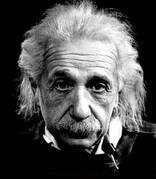 Συγγνώμη για την τόσο απαισιόδοξη συζήτηση
όχι και τόσο αστείο αλλά
Ελπίζω να λάβατε το μήνυμα
the Optimism the WILL (Gramsci)
and the Ευχαρίστηση/Ομορφιά της ΤΝ
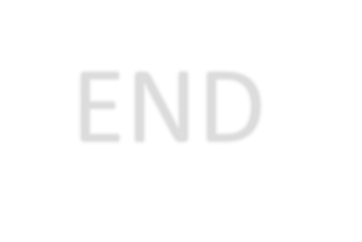 Τέλος
Ευχαριστώ για την προσοχή σας!
I like to thank our research group in Cognitive Science at ISTC: the ‘GOAL group’
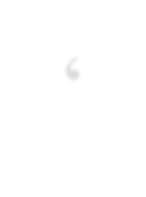 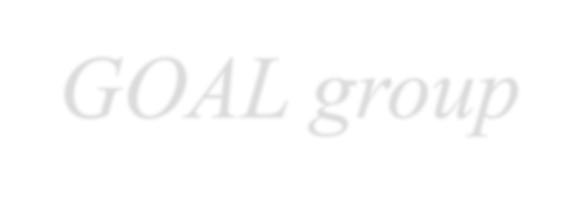 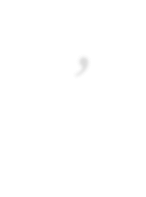 Rino Falcone (Emiliano Lorini) Maria Miceli Fabio Paglieri Giovanni Pezzulo Luca Tummolini
…….

And IN MEMORY of Rosaria Conte (Social Simulation LABSS Group)
http://www.istc.cnr.it/group/goal
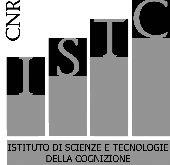 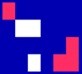 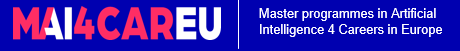 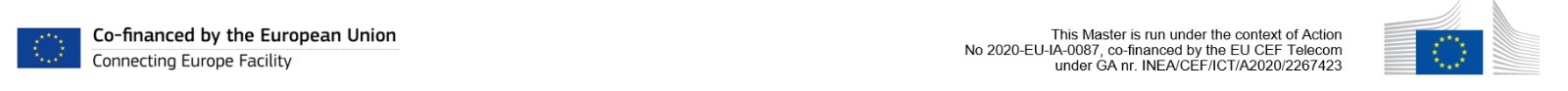